Davies RE, Abbott JD
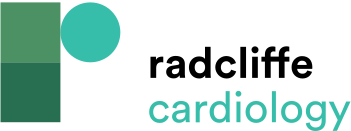 Bioresorbable Polymer Drug Eluting Stent Trials Of 2018
Citation: US Cardiology Review 2019;13(1):11–5
https://doi.org/10.15420/usc.2019.1.1
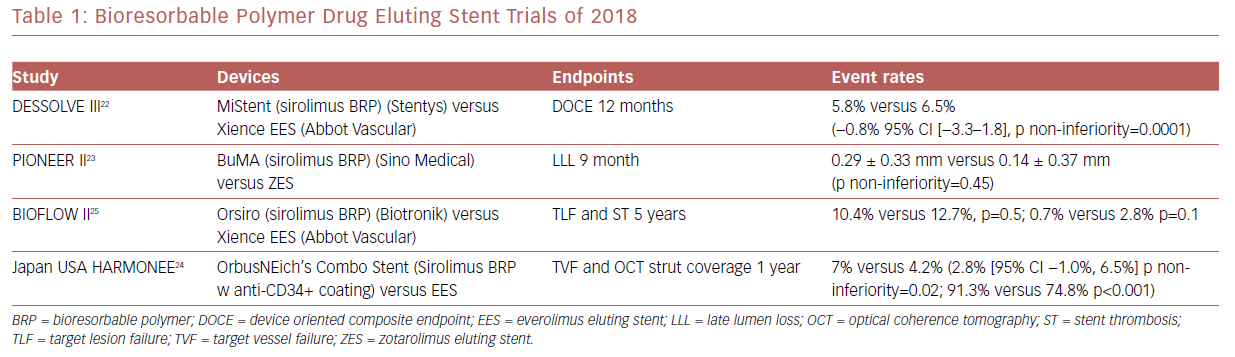